ИЗО-уголок в группе №5 «Непоседы»
Воспитатели:Буйских Е.Д.Якунина Т.Л.
Согласно современному образовательному стандарту (ФГОС) оформление зоны ИЗО в группе отвечает следующим требованиям:1. Уголок располагается в хорошо освещённом (недалеко от окна) месте.2. Оборудование соответствует потребностям данного возраста. 3. Материалы для творчества и эстетического развития .4. Многофункциональность. 5. Вариативность6. Безопасность и высокое качество материалов, используемых в создании зоны. 7. Соблюдение гендерного принципа.
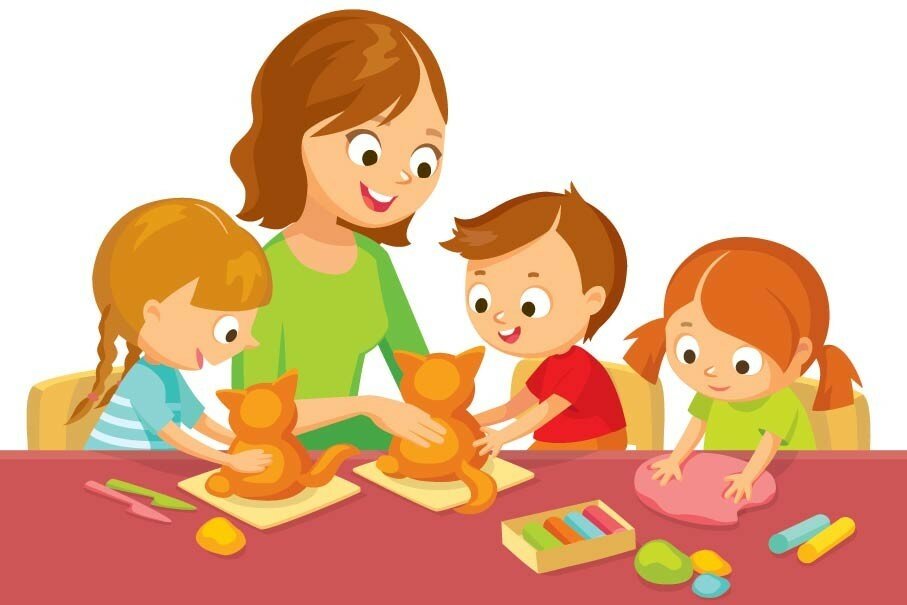 Содержание уголка ИЗО в группе1. Бумага различной текстуры и формата (А3, А4, А5), наклейки, разноцветная фольга. 2. Цветные карандаши, восковые мелки, фломастеры, гелевые ручки, маркеры, уголь, сангина.3. Гуашевые и акварельные краски, кисти разной толщины, палитры, стаканчики-непроливайки, подставки для кистей.4. Ножницы, клей (карандаши и ПВА), клеёнки, тряпочки.5. Природный материал для создания поделок, аппликаций и декорирования рисунков (шишки, жёлуди, семена, опилки и пр.).6. Бросовый материал (пенопласт, пуговицы, пробки, пластиковые стаканчики и пр.).7. Приспособления и инструменты для рисования в нетрадиционной технике 8. Раскраски самой разной тематики9. Материал для лепки: пластилин, размятая глина, разноцветное тесто для лепки, стеки, доски.10. Фартучки и нарукавники для дошкольников, подносы.11. Планшет для рисования
Обзор. ИЗО-уголока
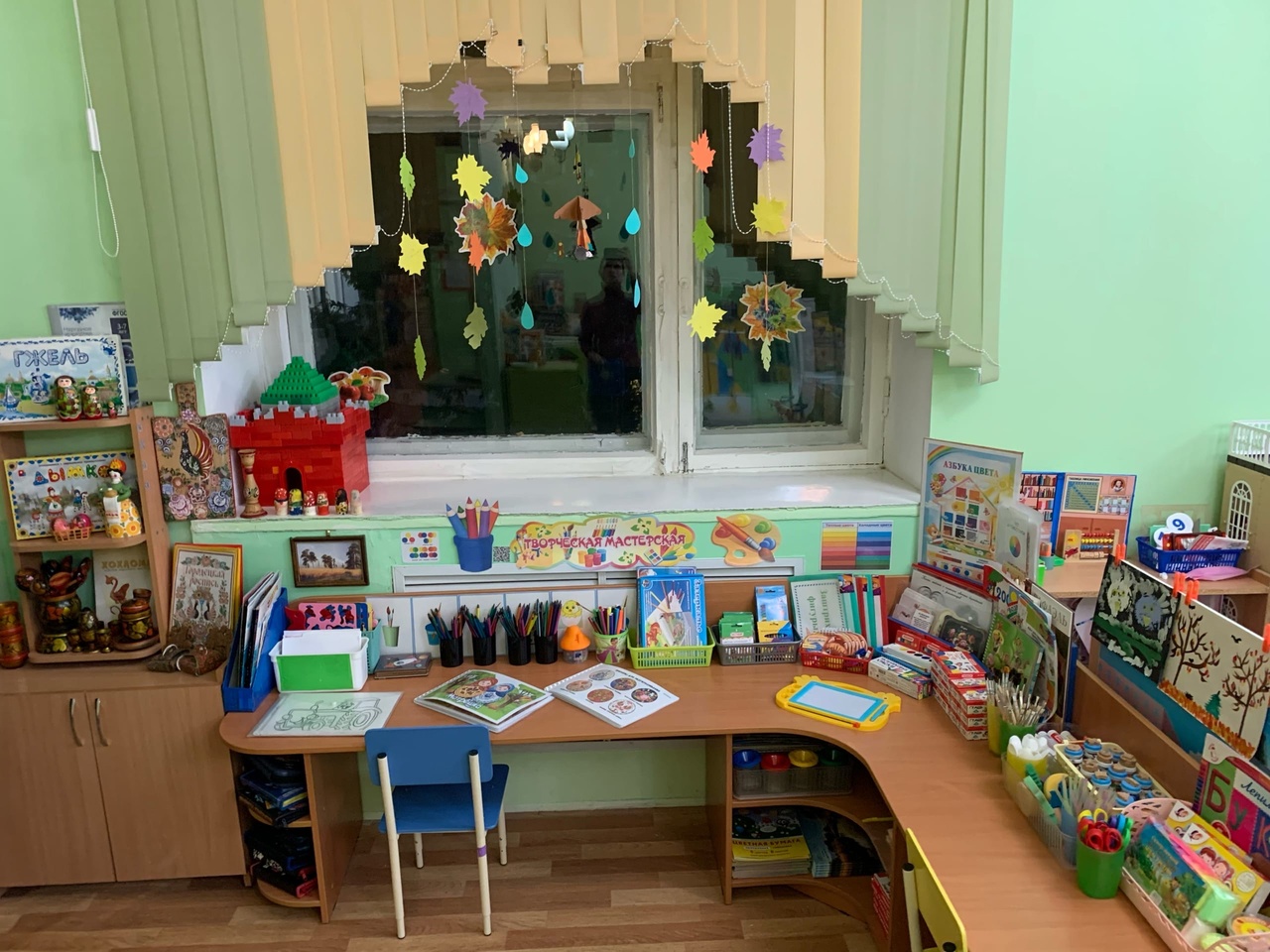 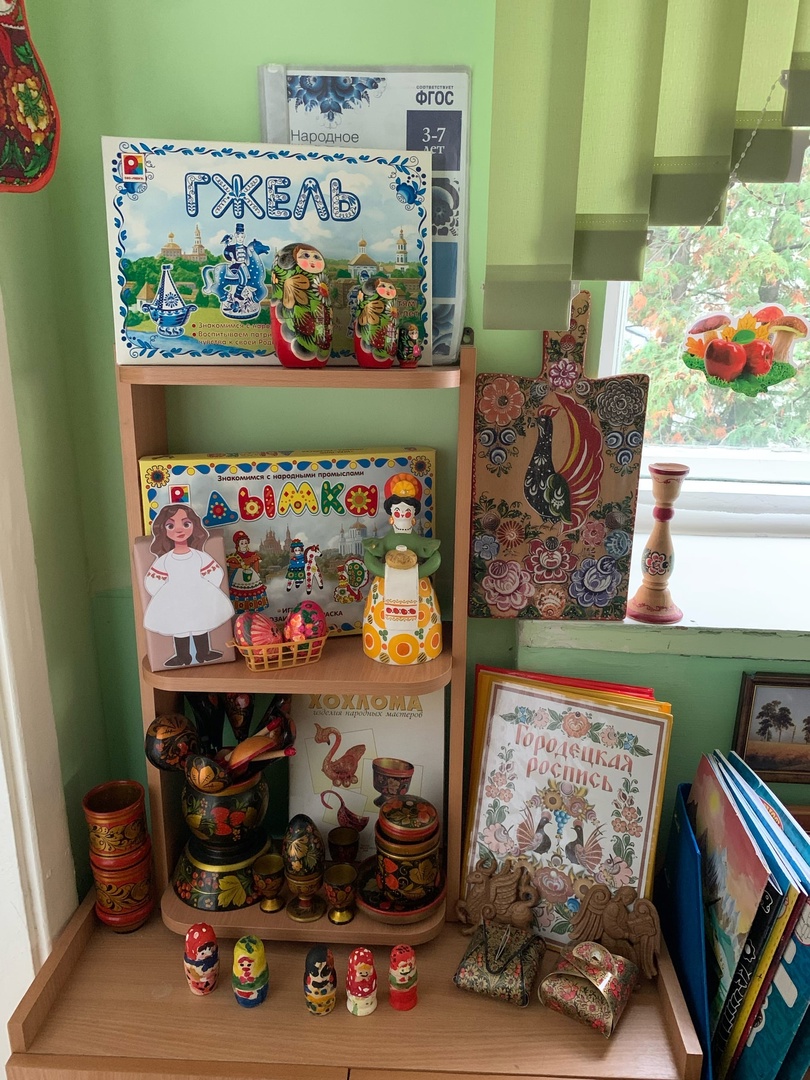 Обзор. ИЗО-уголока
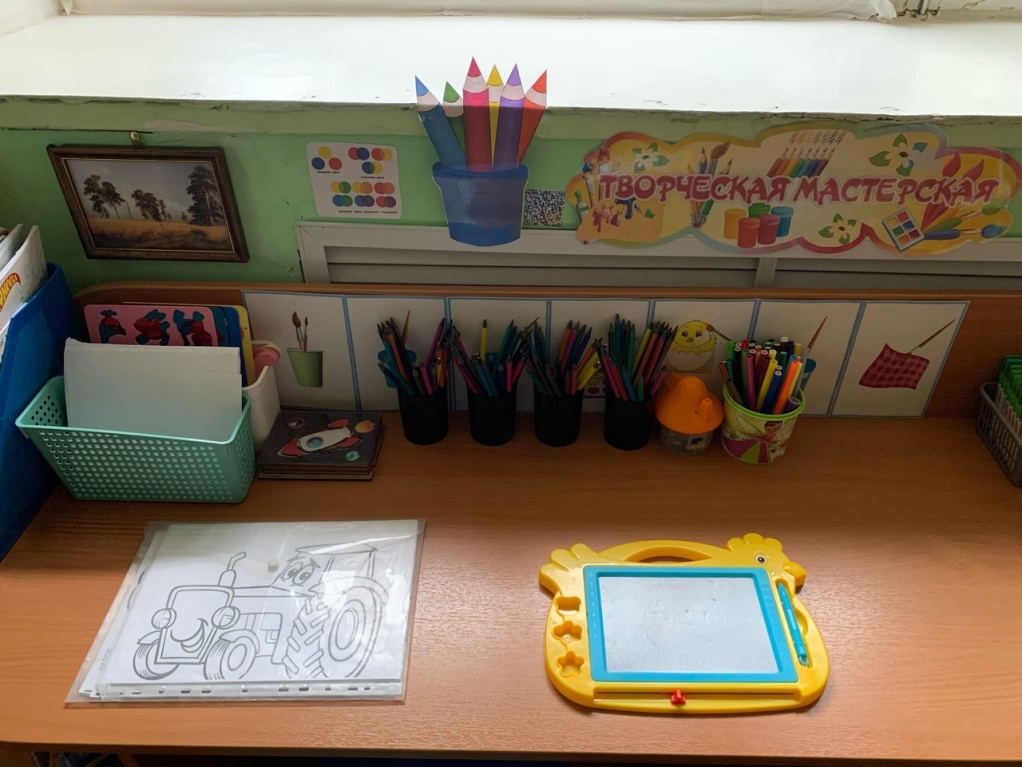 Обзор. ИЗО-уголока
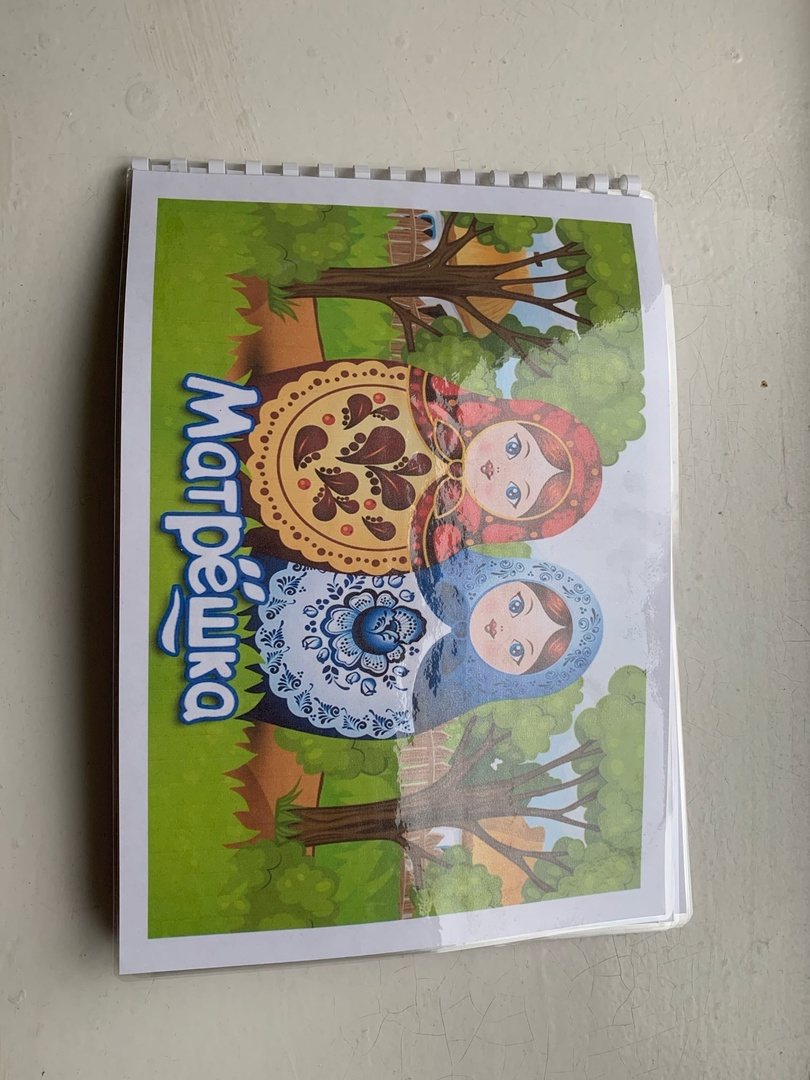 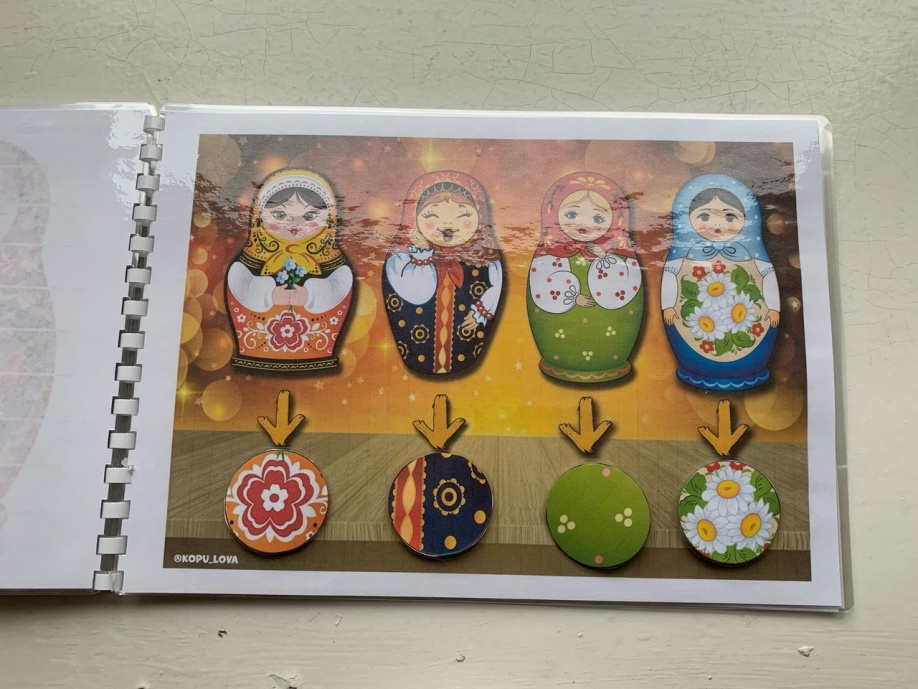 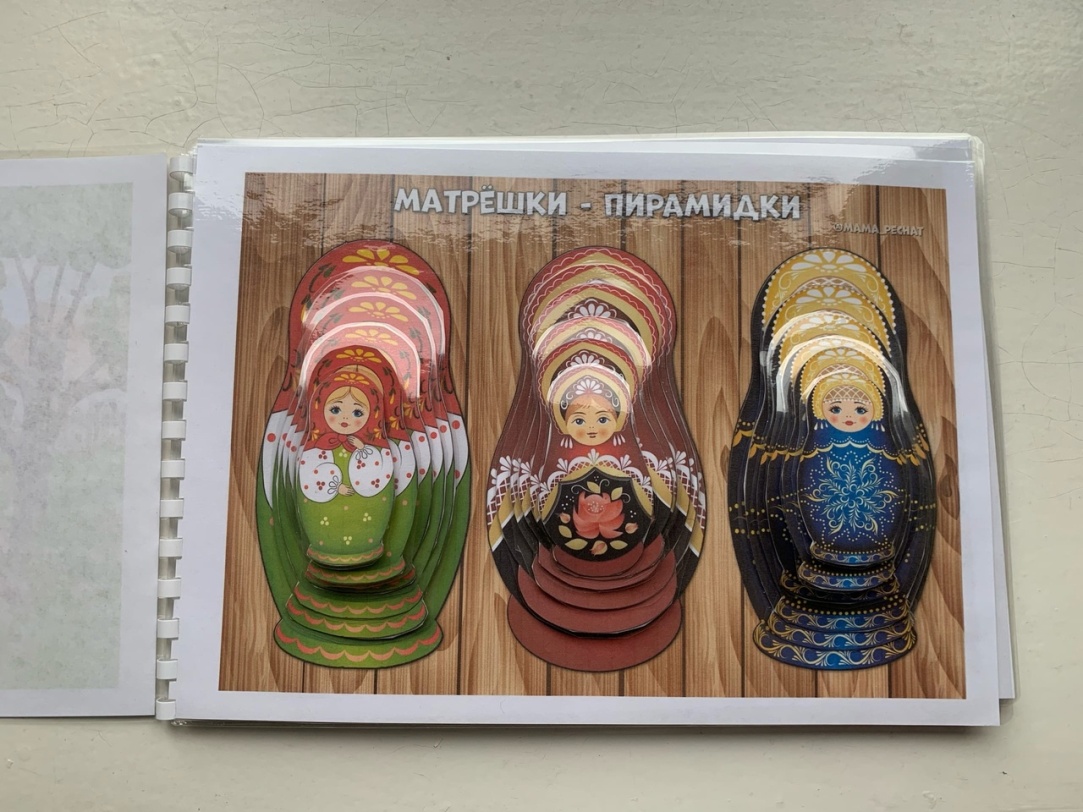 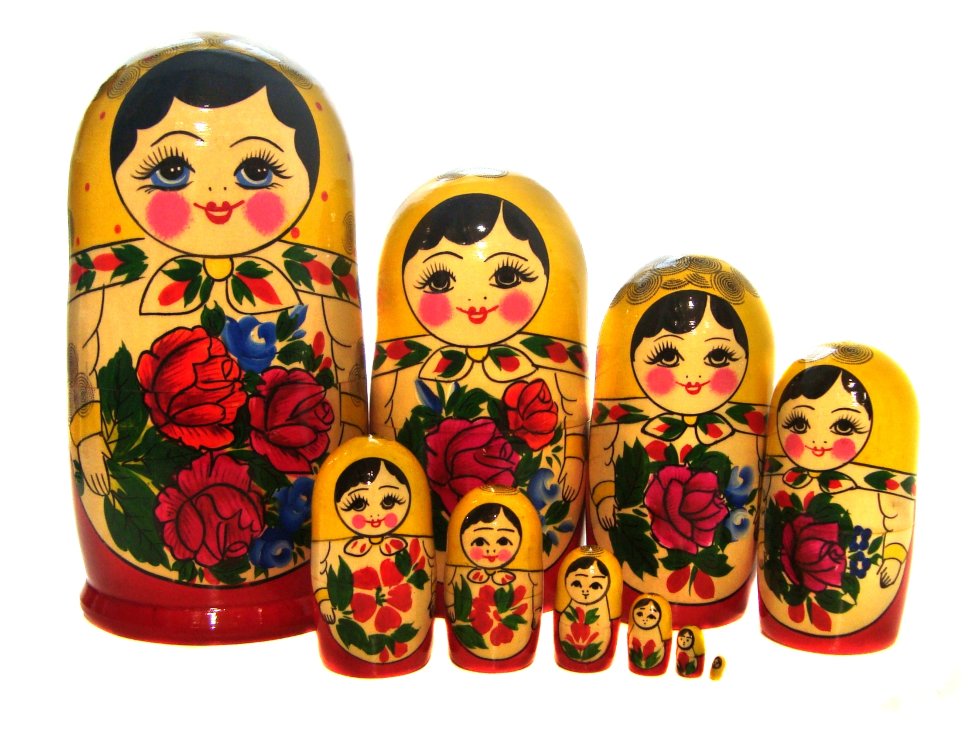 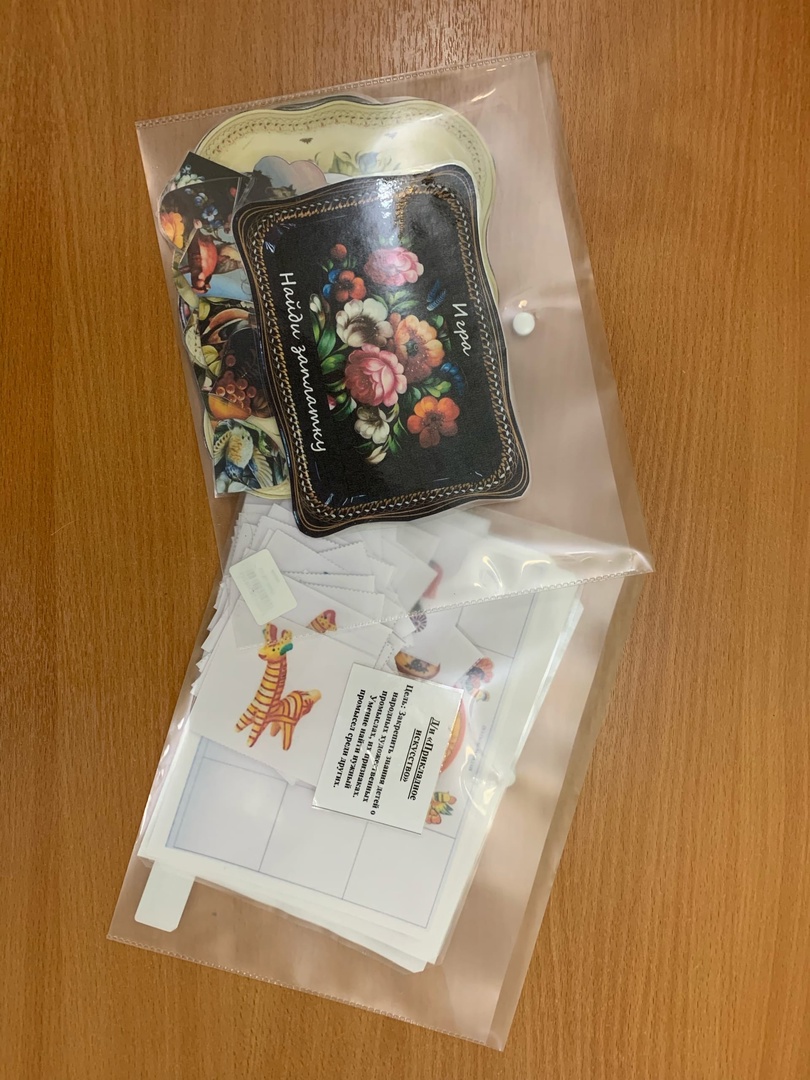 Обзор. ИЗО-уголока
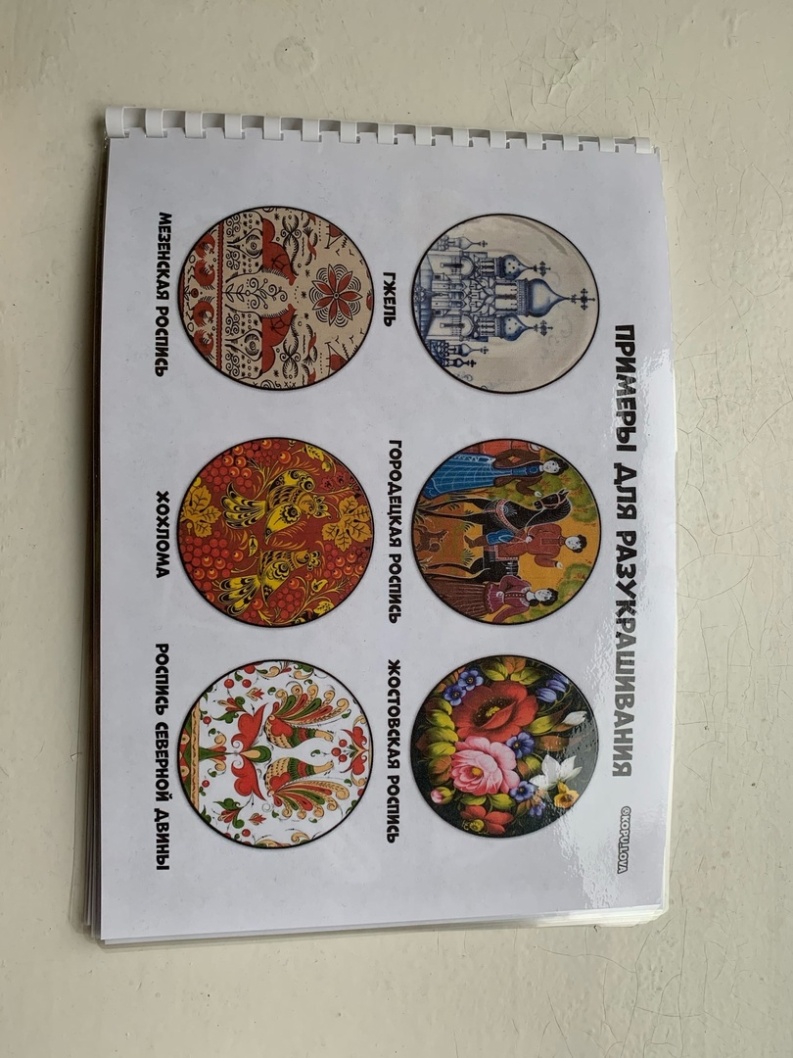 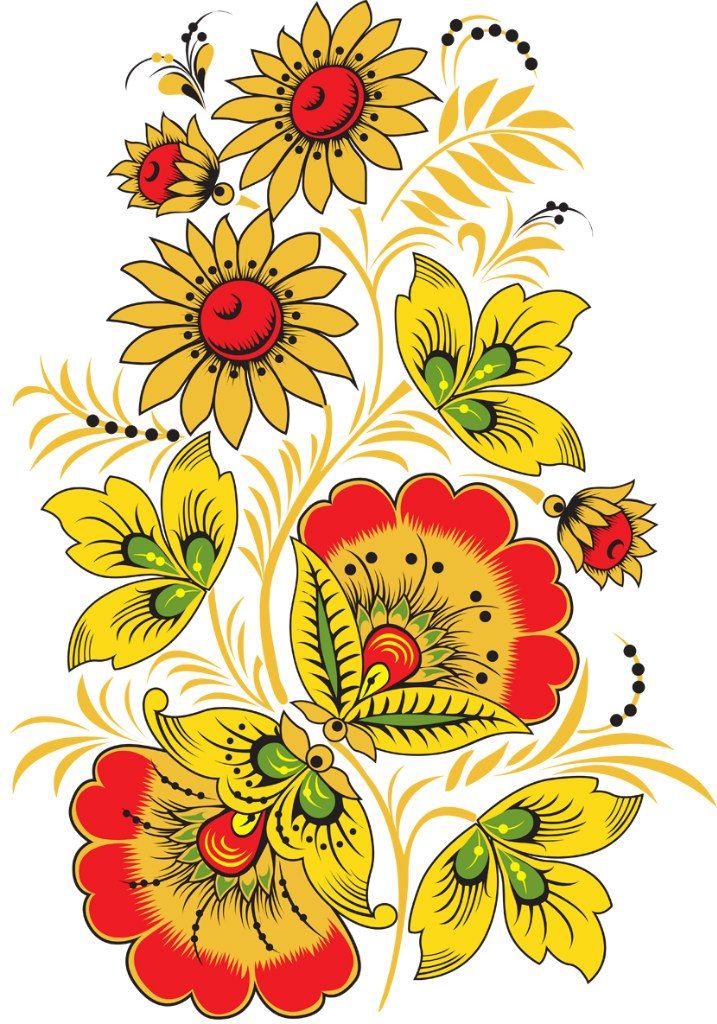 Обзор. ИЗО-уголока
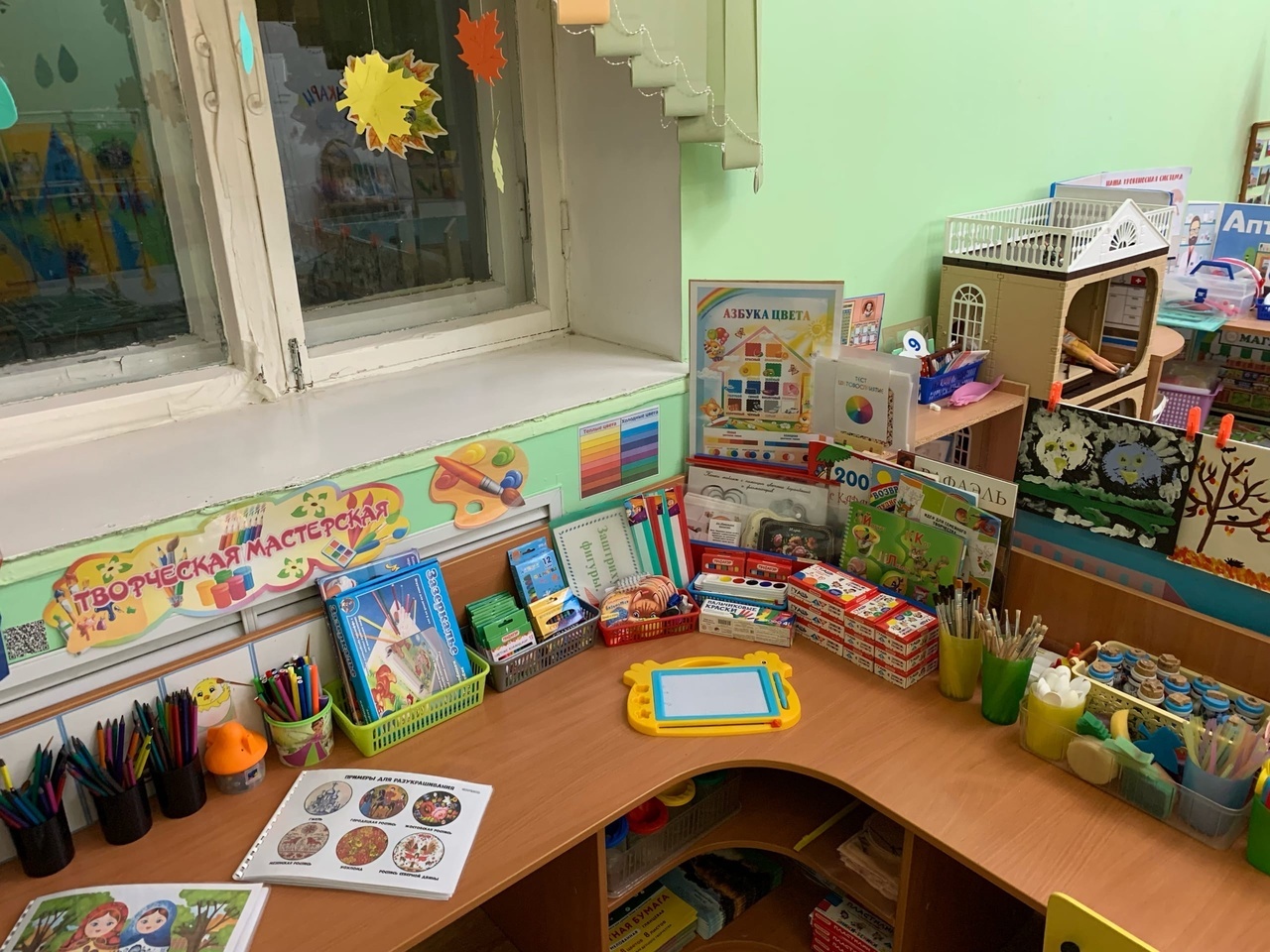 Обзор. ИЗО-уголока
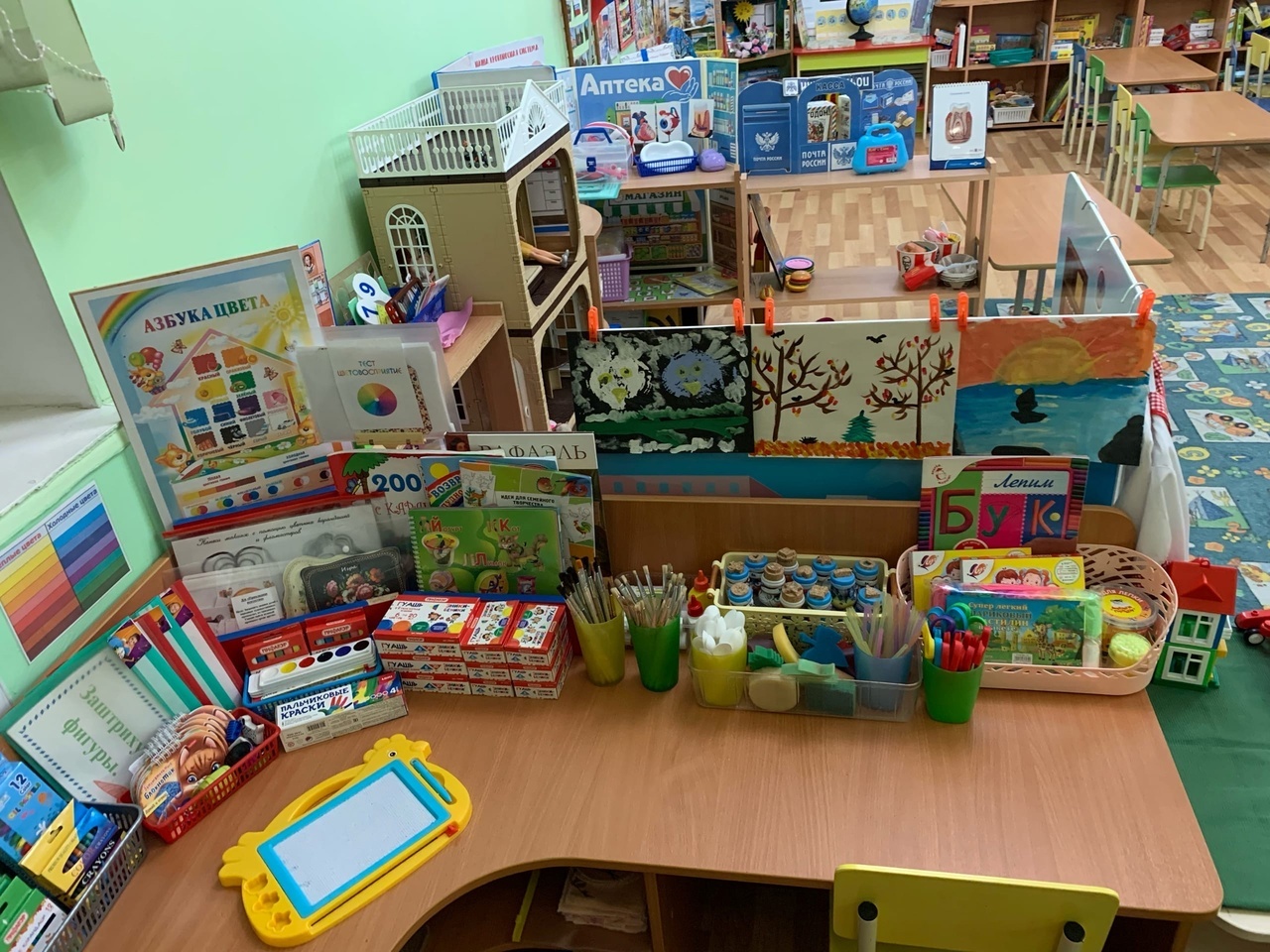 Обзор. ИЗО-уголока
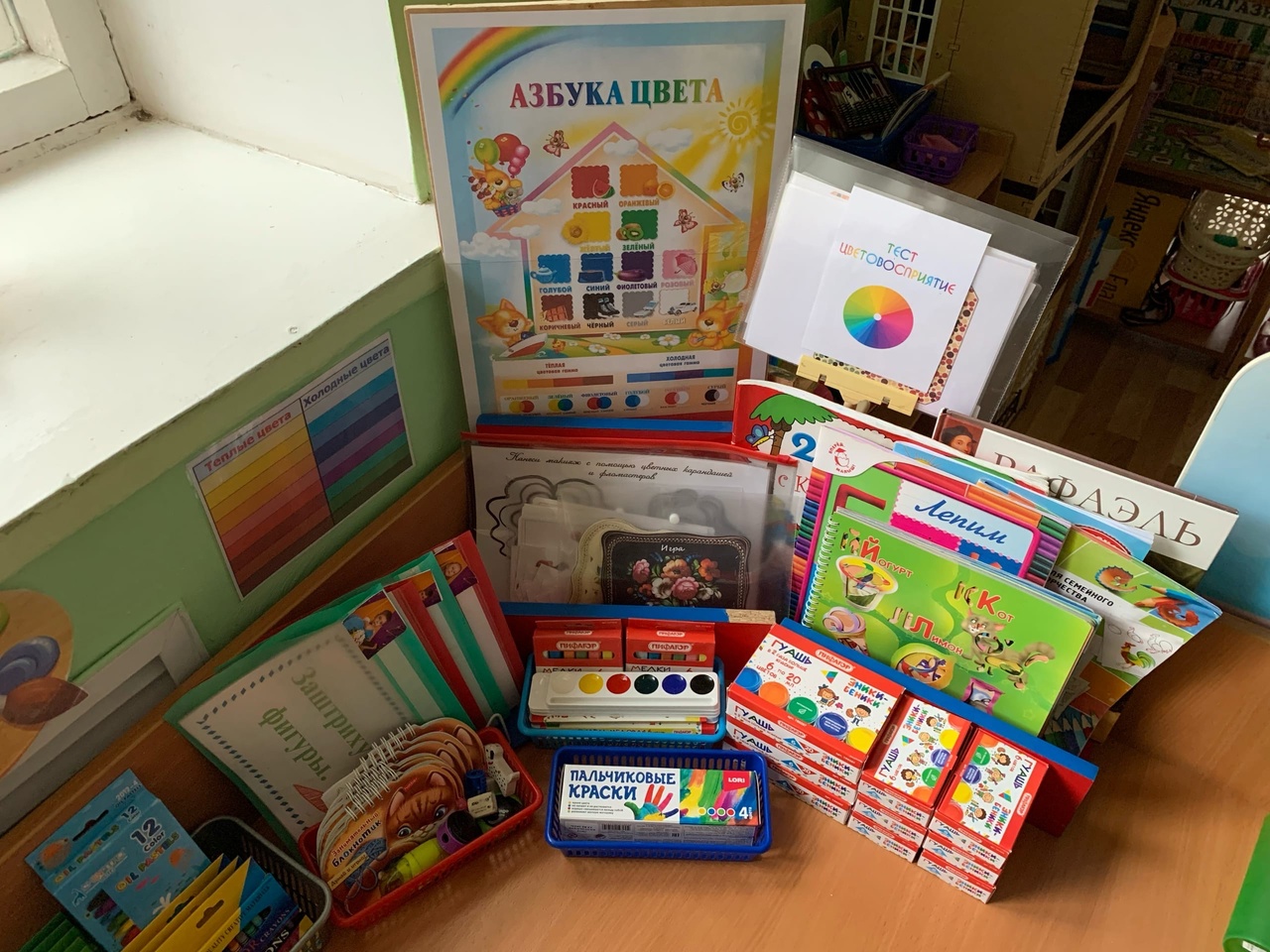 Обзор. ИЗО-уголока
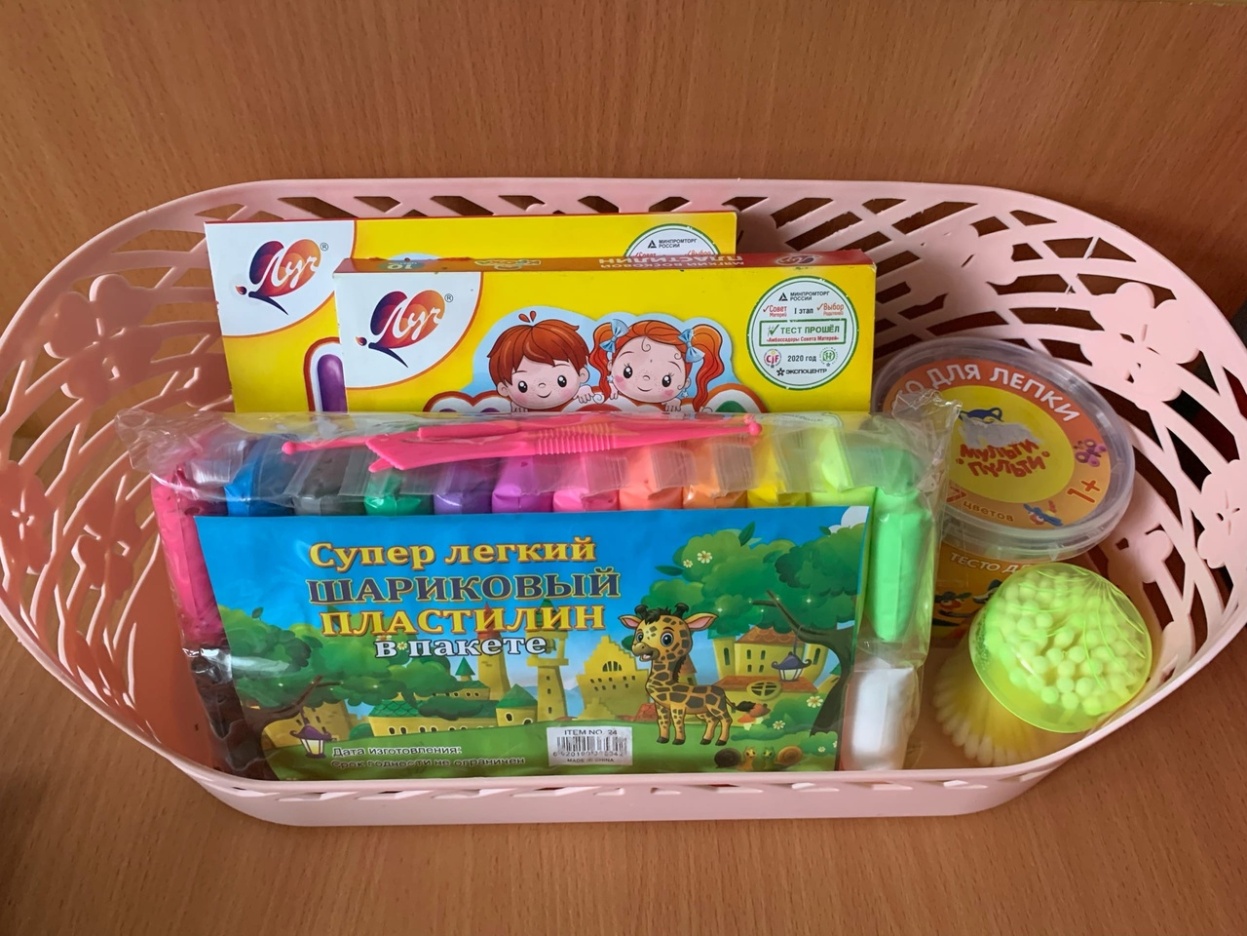 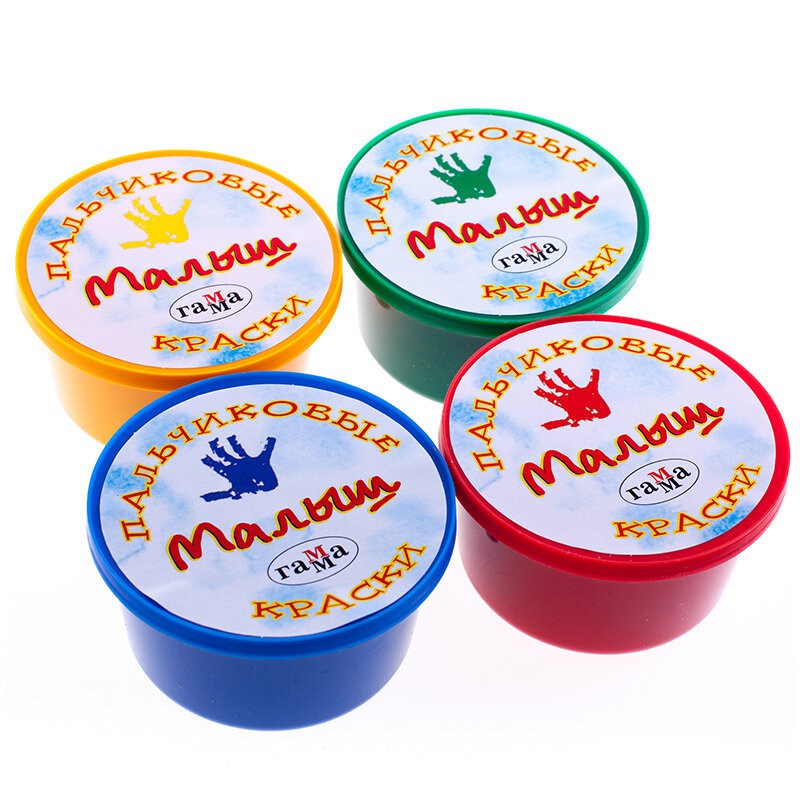 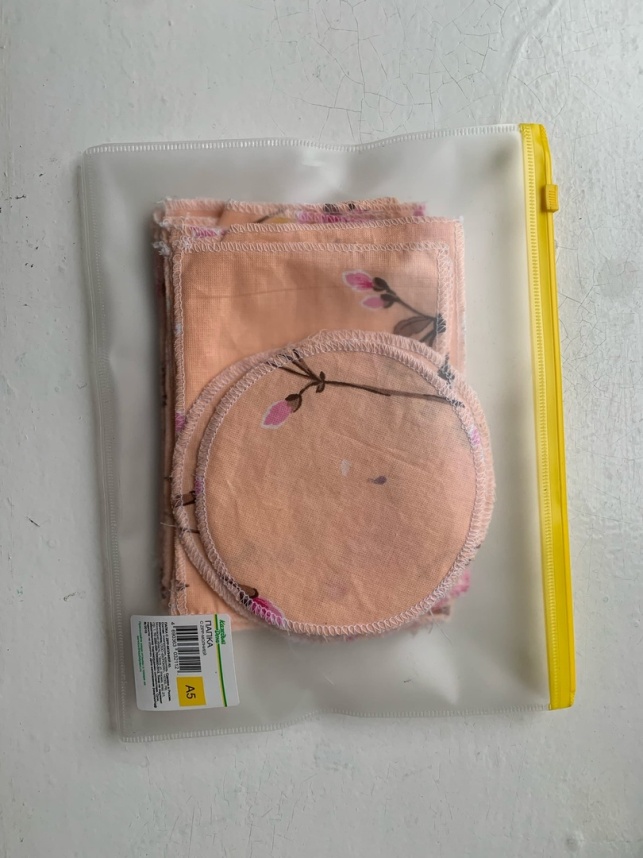 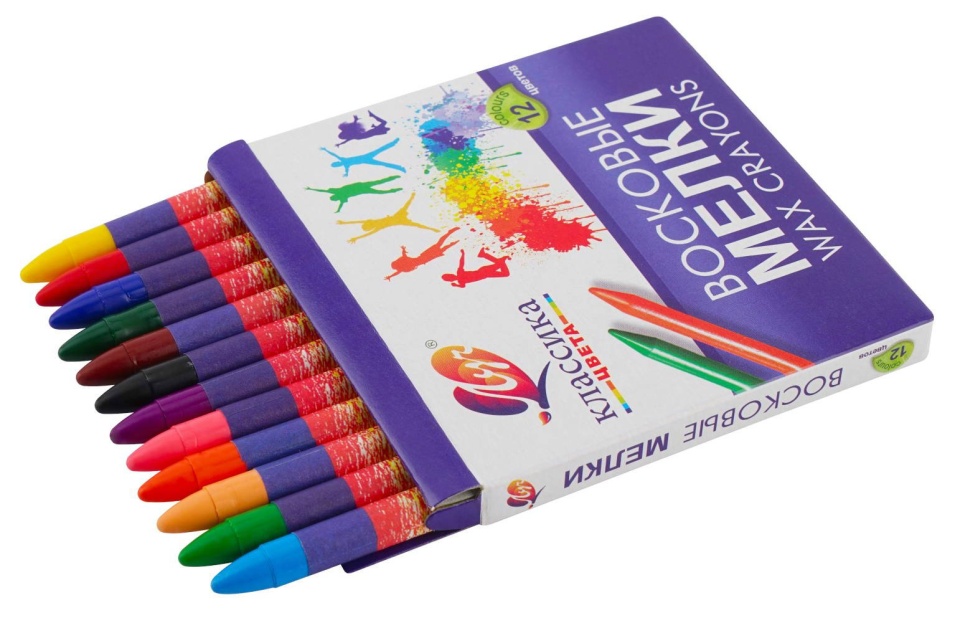 Информация для  родителей
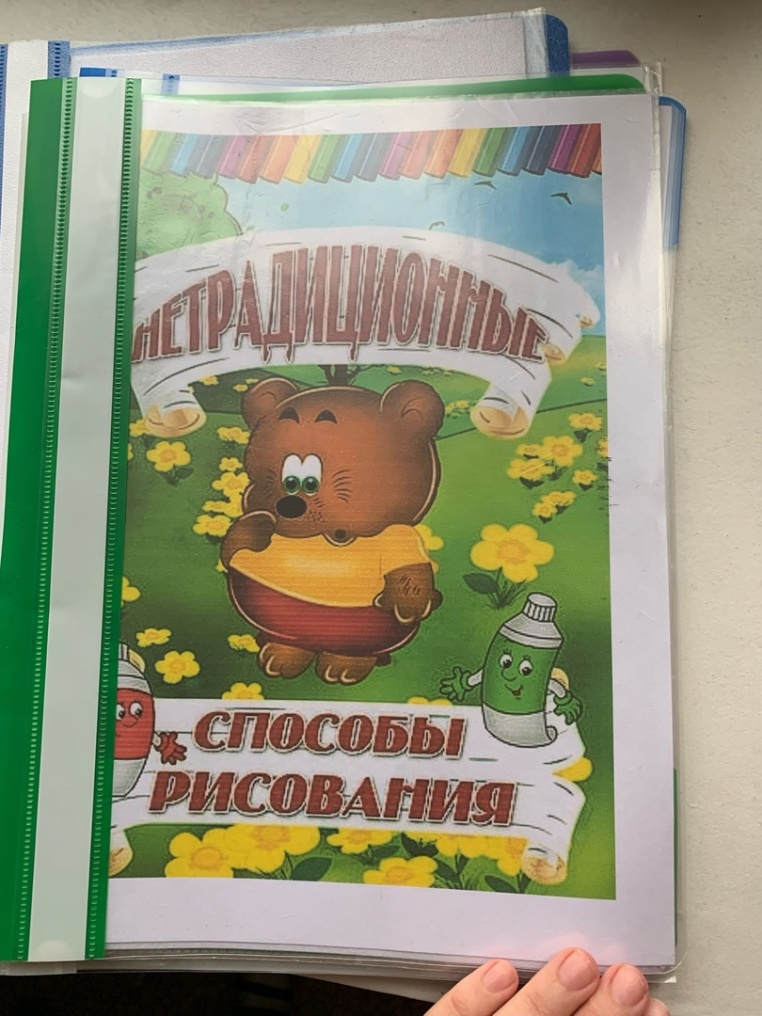 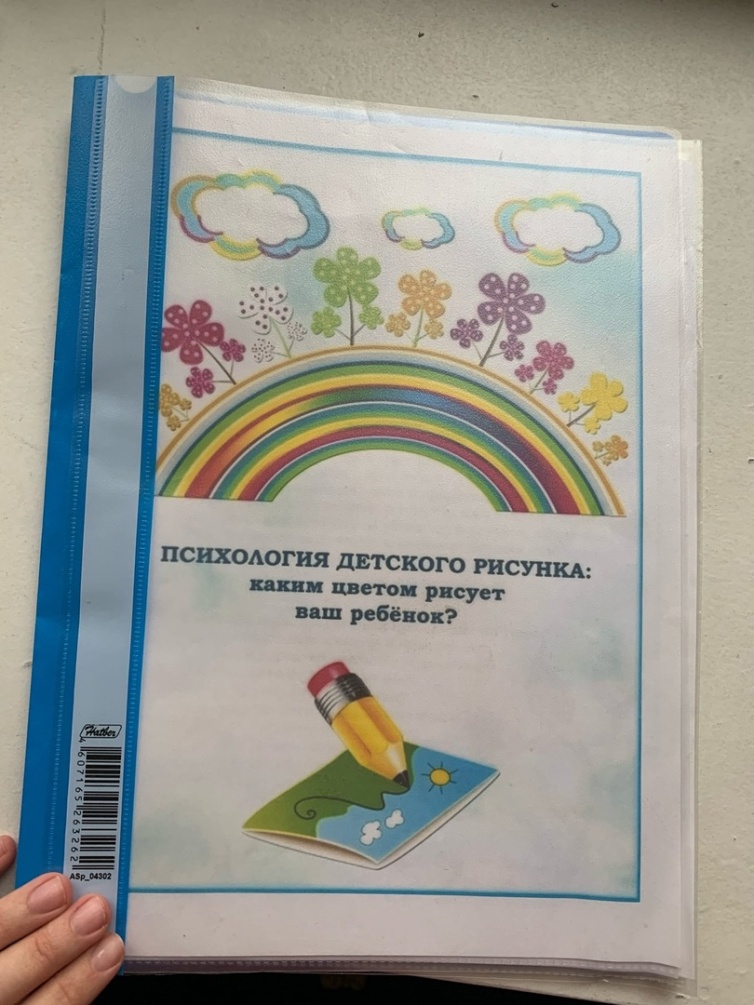 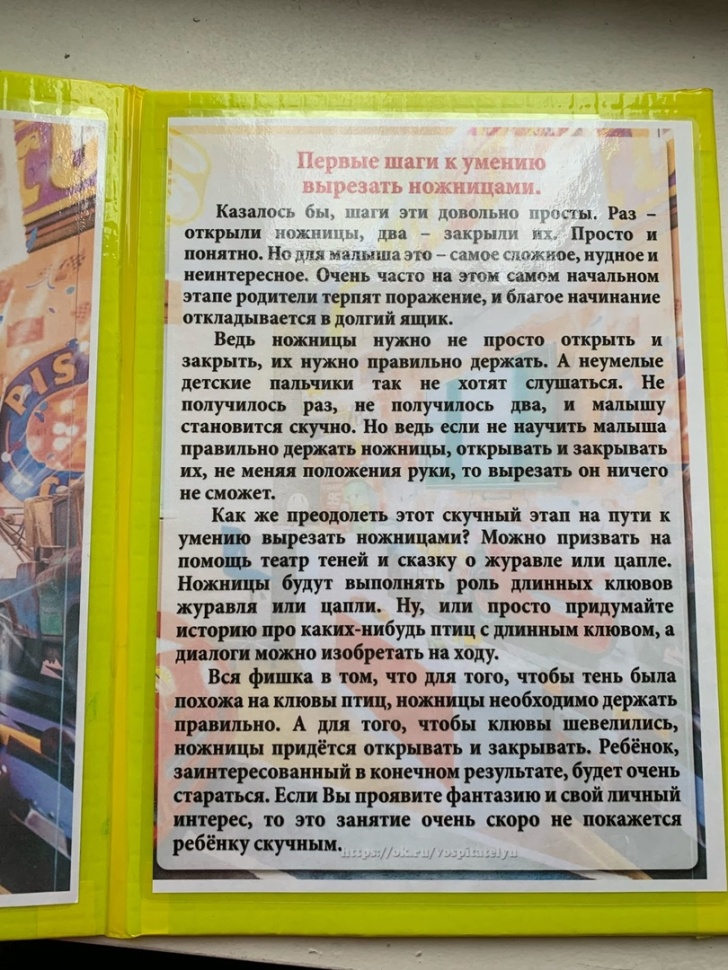 Оформление выставки детских работ
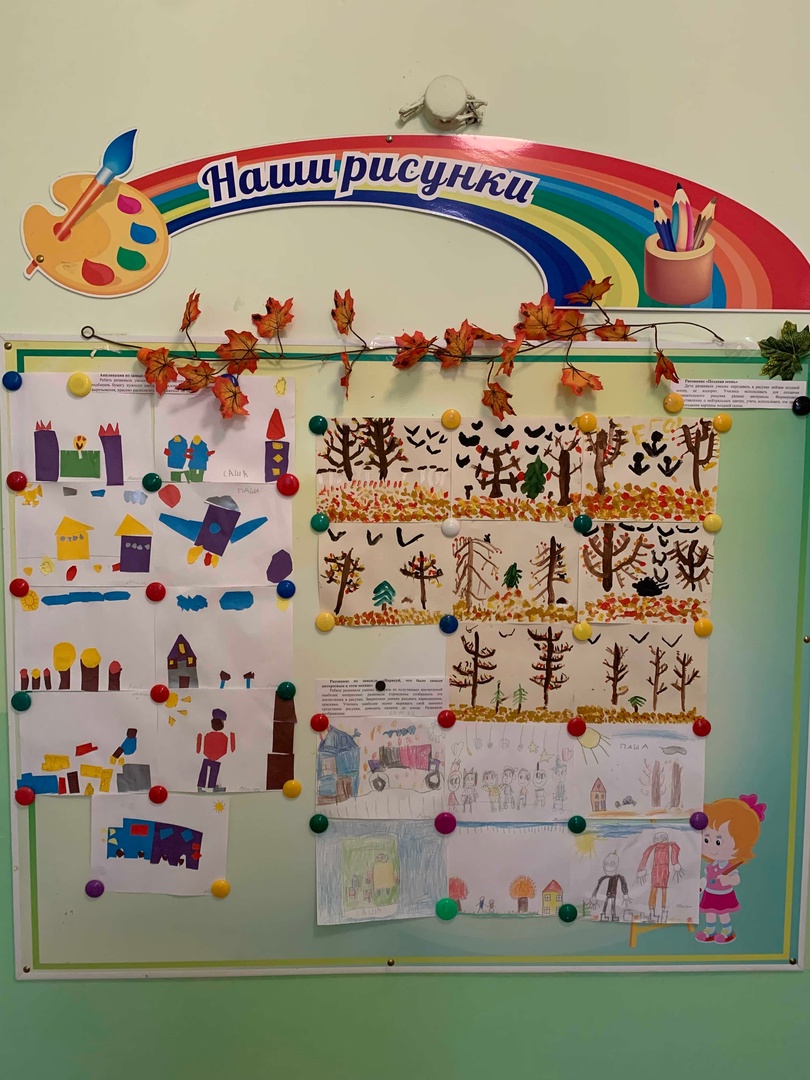 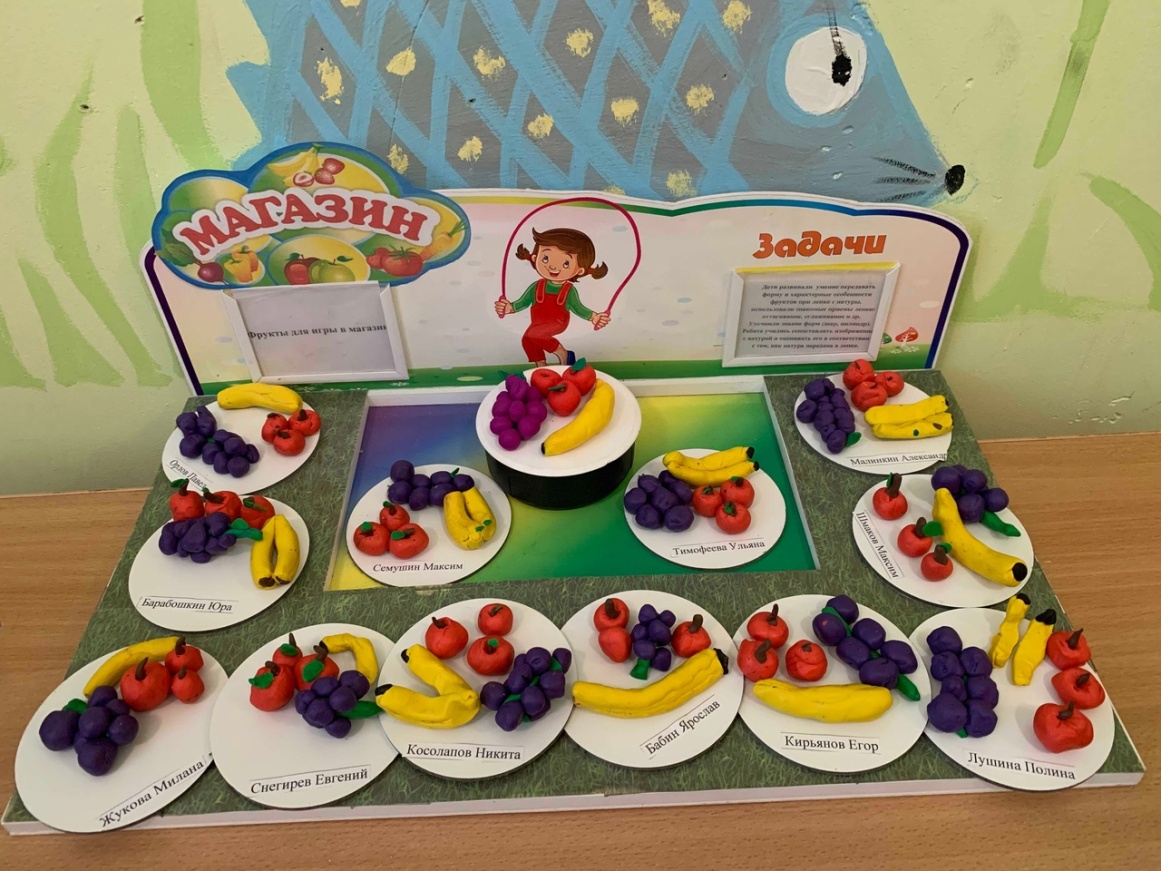 ИЗО-уголок способствуют творческому развитию дошкольников. Ребята получают возможность раскрыть свой потенциал и обогатить представления о красоте окружающего мира.                       СПАСИБО ЗА ВНИМАНИЕ!
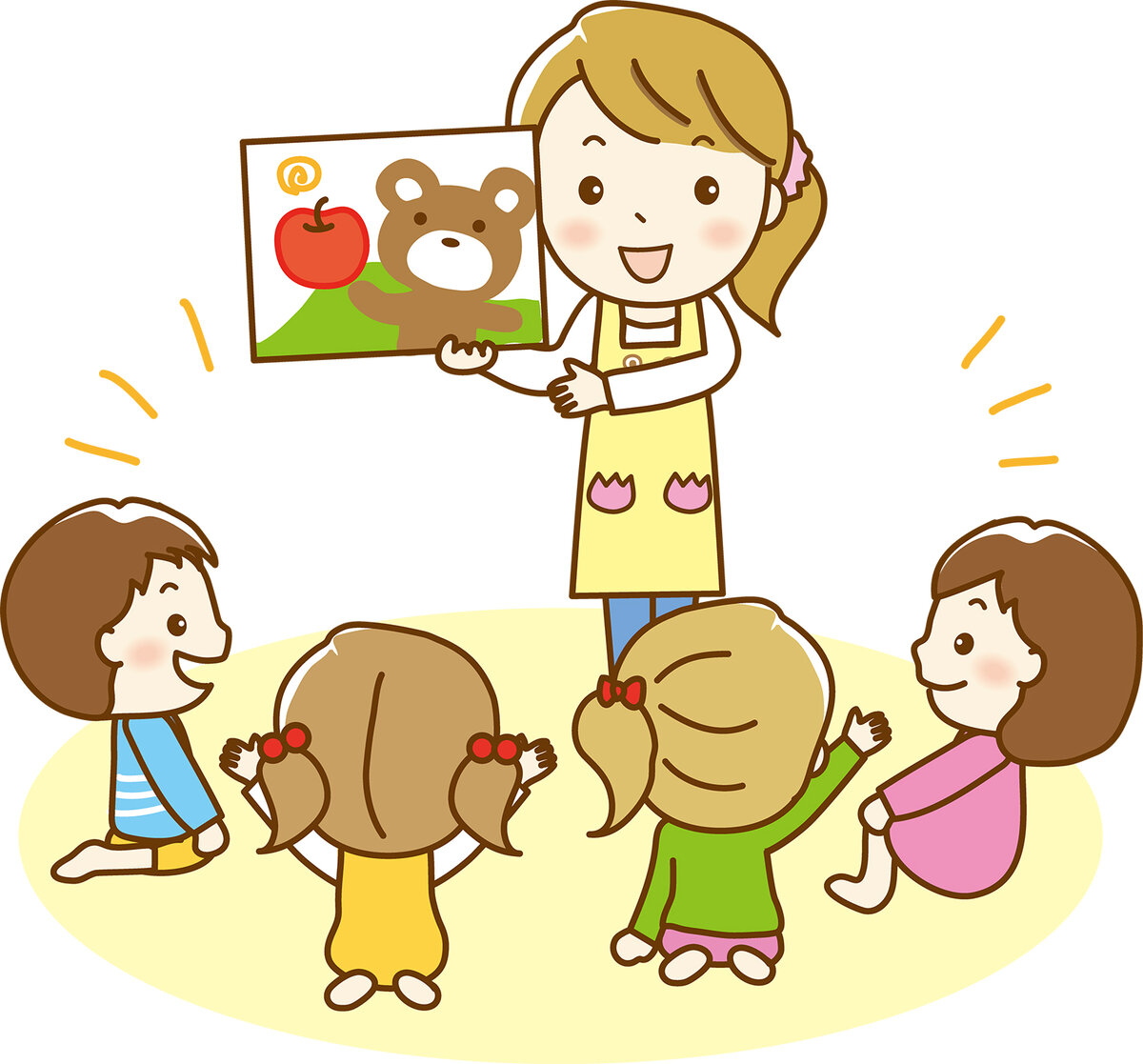